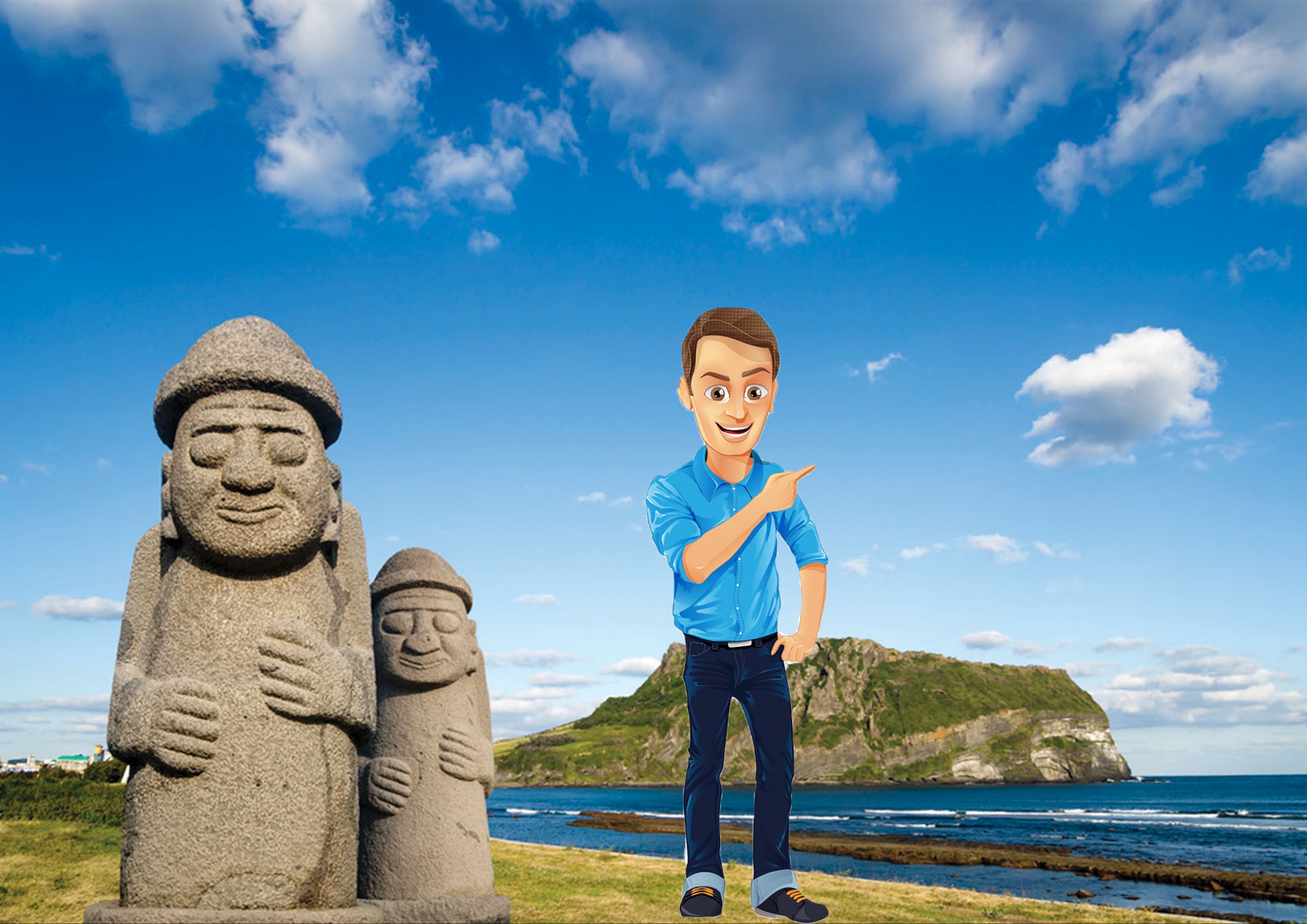 Some time later
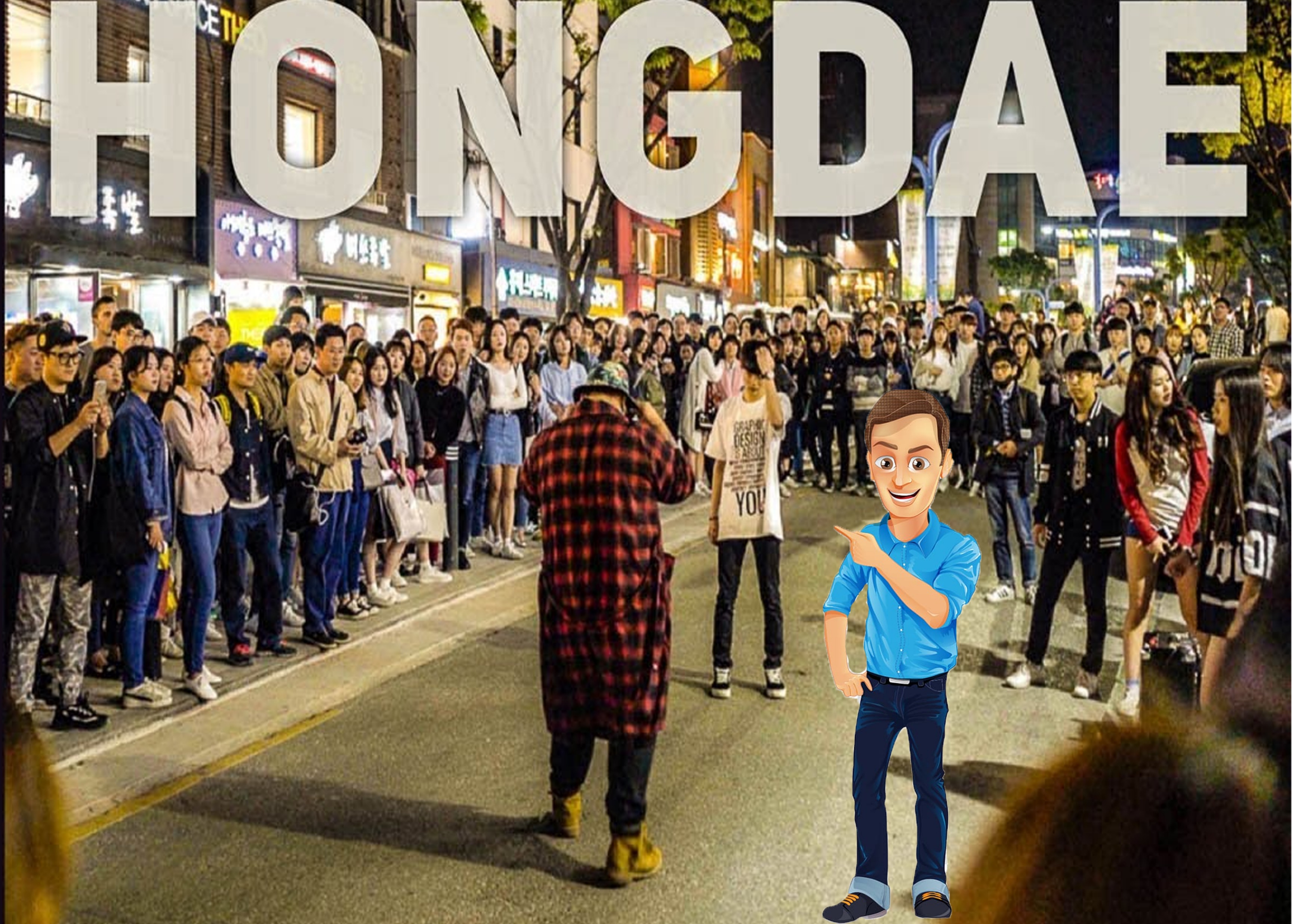 Some time later
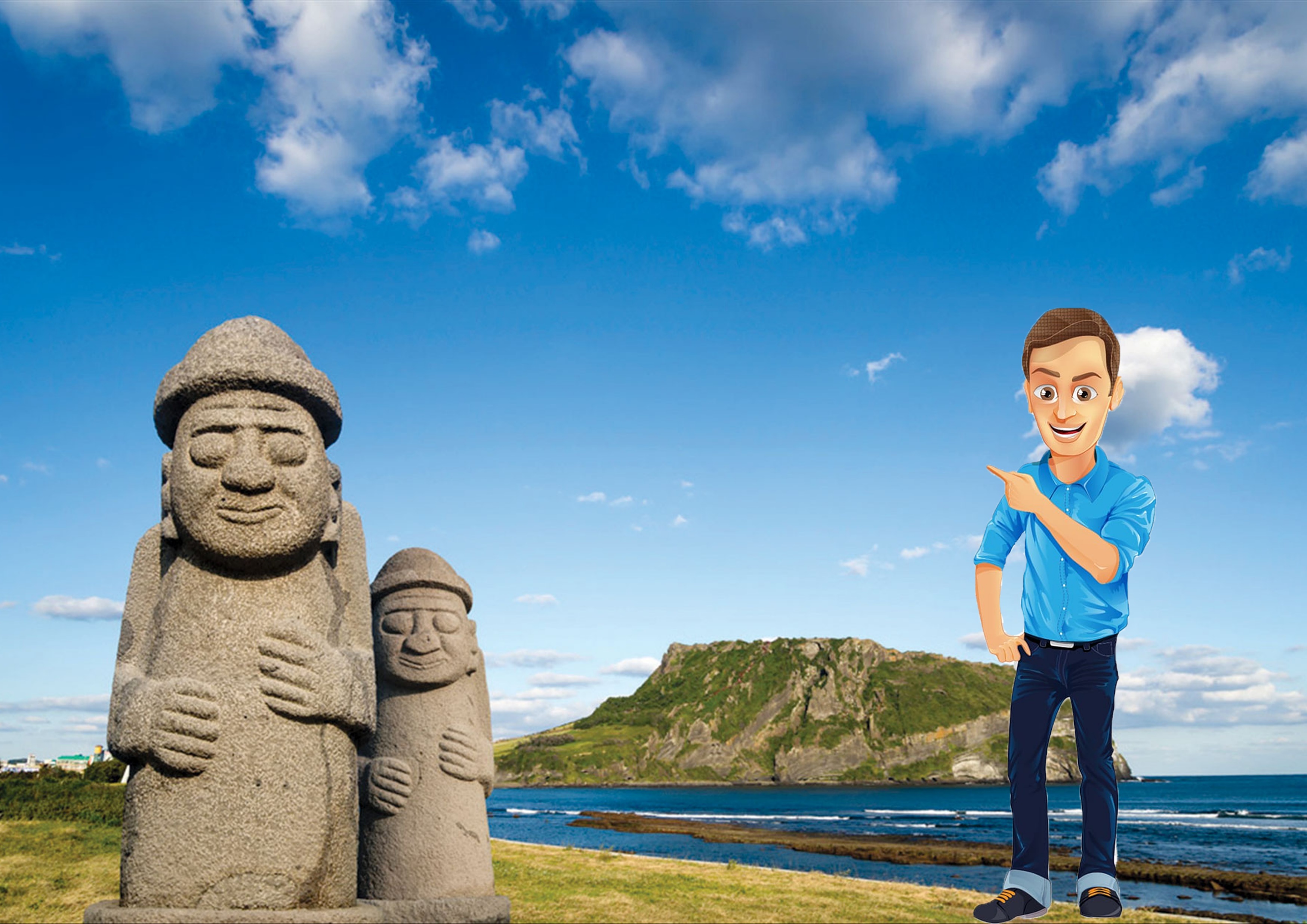 Some time later
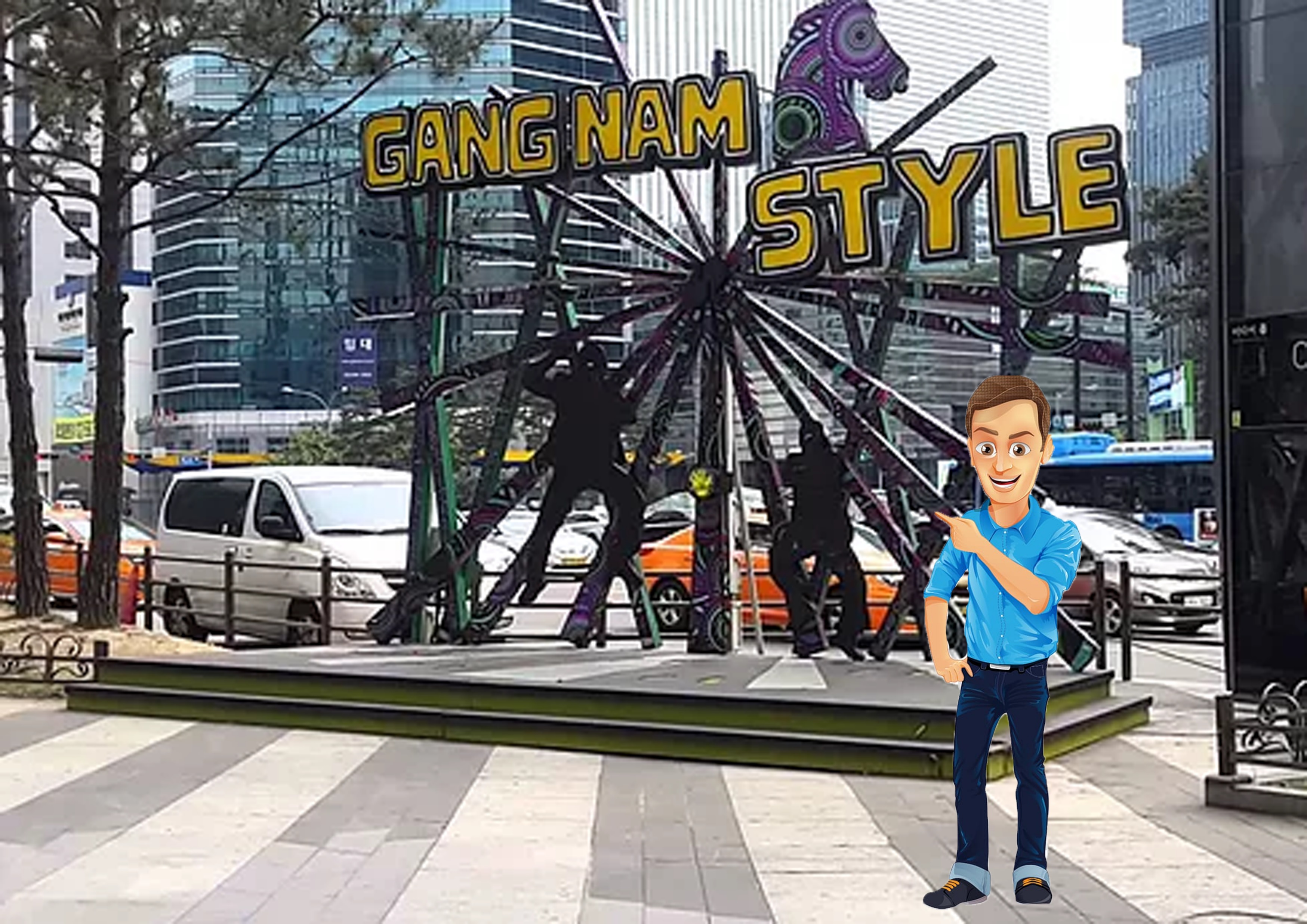 Some time later
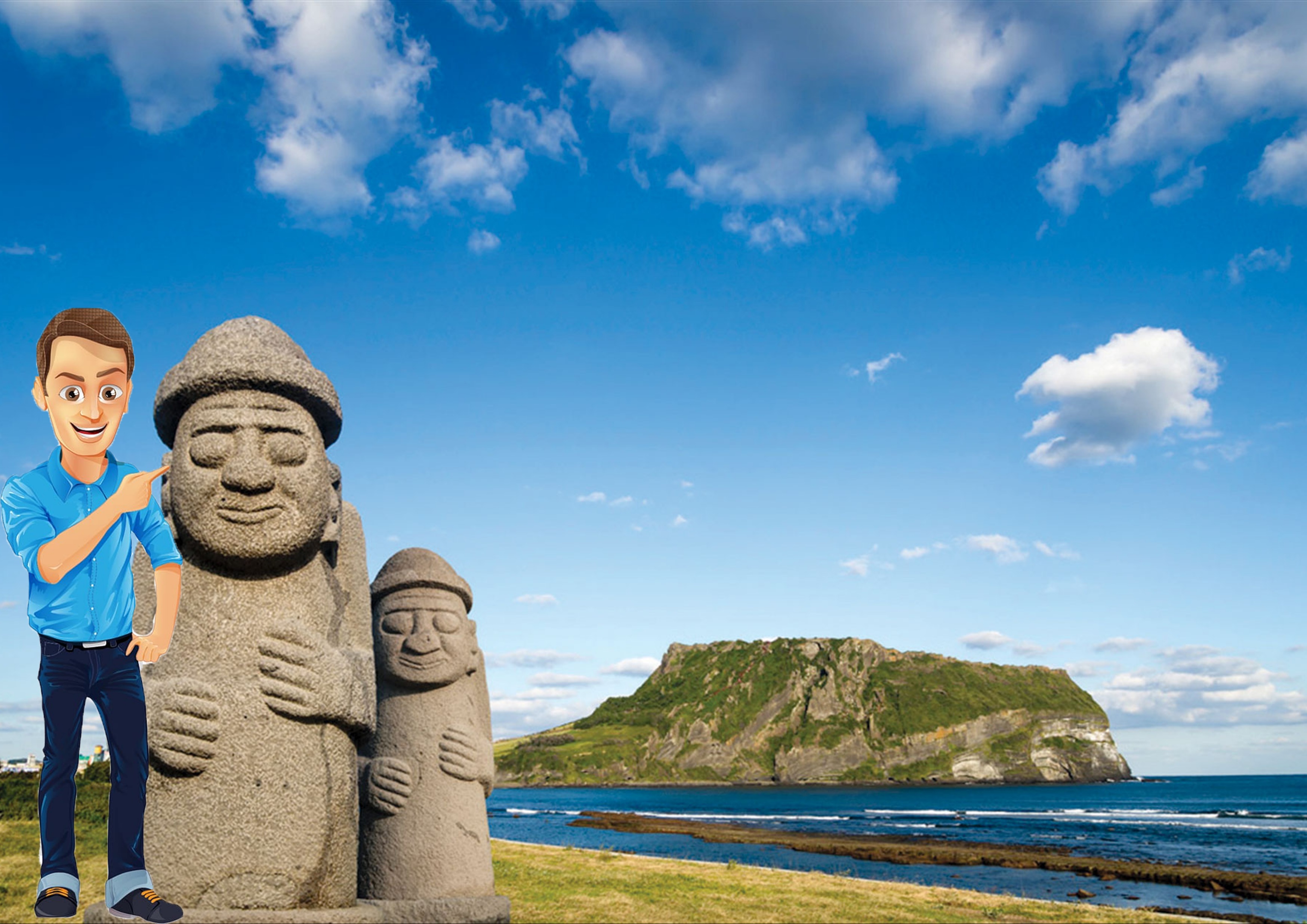